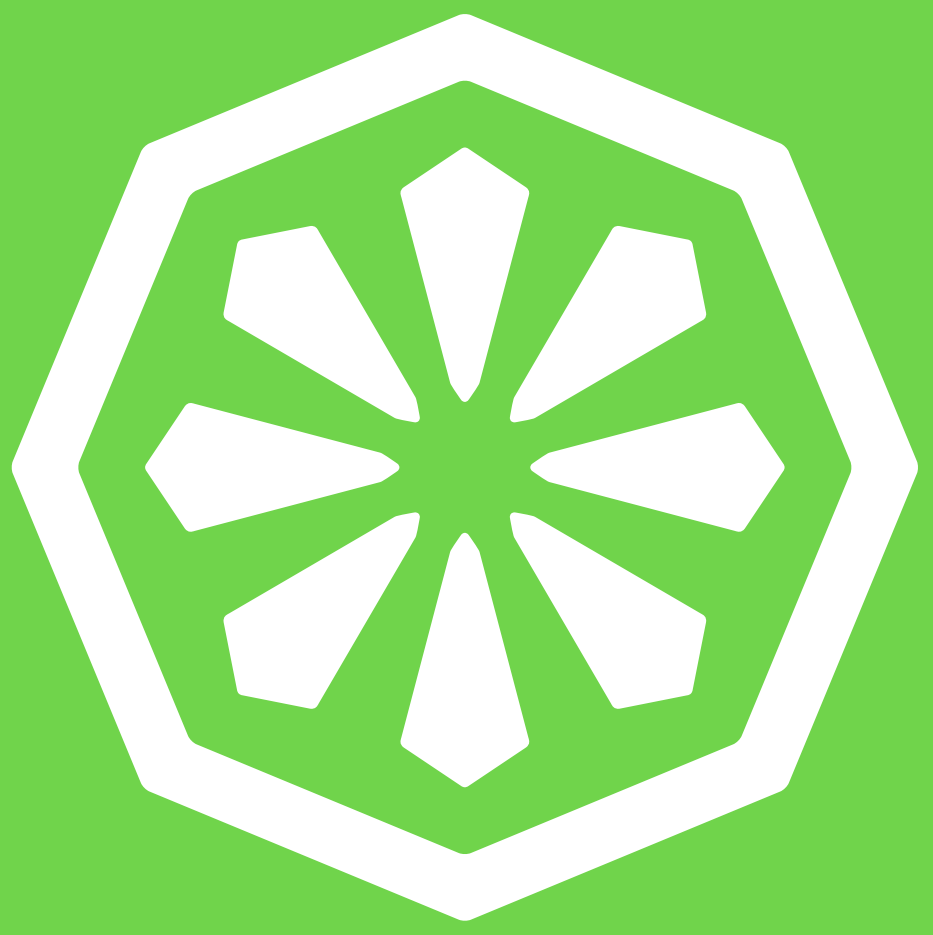 СЕРТИФИКАТ  ДИЛЕРА
Настоящим сертификатом 
подтверждается, что компания
This is to certify that, company
ООО
LTD
«Производственное объединение ЧИСТЕР СельхозАгро», г. Липецк, ул. М. И. Неделина 15 "В"
«Production association CHISTER Selhozagro», Lipetsk, M. I. Nedelina street, bld. 15 V
is an official dealer  for service and sales of 
IPC Portotecnica
является официальным дилером по сервисному обслуживанию и продаже  
IPC  Portotecnica
IPC
V.LE TREVISO, 63 •
• 30026 SUMMAGA DI PORTOGRUARO •
IP CLEANING S.r.l.
Moscow, 2021